Student Grant System - specific research project competition
Instructions for submission of project proposals
1
Office for Science, Research and Doctoral Studies    							Brno, September 9, 2021
Content
New concept of Student Grant System
General regulations of Grant Systém
Research plan
Competition schedule
Project proposal step by step
Evaluation criteria for proposals 
Submission of proposal
Methodology support
Your questions
2
Office for Science, Research and Doctoral Studies
Purpose and Concept of SGS
model of a three-year project = 3 x one-year projects that build on each other, and their research is closely related to the applicant's dissertation
the applicant is a PhD student in the 2nd, 3rd and 4th study in the standard period of studies
to learn the project management, to get a support for a mandatory intership abroad, go to conferences, to public prestigious articles
to get feedback from colleagues during the seminar of projects presentation
3
Office for Science, Research and Doctoral Studies
an applicant of a project = a doctoral student
a project must thematically build on the research topic in the dissertation thesis
Research plan = time schedule of the multiannual (three-year) project 
implementation period is 1 year (following the next years) 
recommended support for 1 project is CZK 150.000 – 200.000
a research team includes 1 doctoral student (investigator) + his/her supervisor
General regulations
4
Office for Science, Research and Doctoral Studies
5
Office for Science, Research and Doctoral Studies
September 13, 2021 	- competition announcement
October 4			- submission of the draft proposal for review 
October 27			- submission of the final proposal 
November 1 – 30		- evaluation by the opponent and the faculty 				  	committee
December 1 – 8		- results from the evaluation
1. – 31. 12. 2022 		- projects realization
November 2022		- presentation of projects in front of colleagues
January 31, 2023 		- submission of the final report of the completed 				project
1. 2. – 31. 3. 2023		- evaluation of completed projects
Competition schedule
6
Office for Science, Research and Doctoral Studies
Project proposal
Application in INET –> Research and Development –> ISEP –> Project proposal editor –> the template Specific research -  support for student projects –> click on New proposal
a project annotation (brief description of the research)
Specific characteristics of the project and objectives:
	- characteristics of the issue
	- the current state of solution (a list of literature)
	- the objectives of the project and how to achieve them, 			methodology
	- time schedule of realization in 1 year
7
Office for Science, Research and Doctoral Studies
expected project results achieved in 1 year(a type, a number, their description)
planned participation in professional events within 1 year:
	- conferences, workshops, summer schools + expected 	presentation of papers (poster, lecture, proceeding paper); 	business trips abroad - purpose, date, duration, place of stay / 	in case of a conference also the organiser’s name + 	connection with the project
a list of key scientific research results attained by research team members over the most recent 3 years
GDPR
Project proposal
8
Office for Science, Research and Doctoral Studies
Project proposal - budget
recommended budget CZK 150.000 – 200.000
Personal costs:
	- scholarships: 
		» travel expenses (transportation, accommodation, 						  conference fee), on-line courses
		» „reward“ for creative work in carrying out the project - 		max. CZK 30.000 (pay out after 2-3 months an amount 			corresponding to the intensity of creative aktivity) 
	- reward for the supervisor max. CZK 10 000 + 34,8 % social 	  and health insurance payments (CZK 13 480 in total)
9
Office for Science, Research and Doctoral Studies
Project proposal - budget
Eligible costs – Material costs:
 	- travel expenses for a supervisor (max. CZK 20.000)
	- low value tangible and intangible assets - only necessary 	instrumentation or software in the maximum amount of 5 % 	of the total volume 
	- office supplies and other consumables (professional books)	- services (proofreading of publications, purchase data)	- overhead costs in the amount of 16,81 % of the total project 	  costs
Office for Science, Research and Doctoral Studies
10
Project proposal - budget
Budget justification:
briefly describe each item 
Scholarships - write down each trip separately (calculation of costs for fares, accommodation, conference fee, or diets) 

! All the planned costs have to be closely related to carrying out      the project !
11
Office for Science, Research and Doctoral Studies
Recommendation for a succesful proposal
clear and exact definition of the problem to be solved
theoretical basis of the research (or following the activities that have already been carried out in the research area)
within the description of the methodology, specify well the research strategy, methods and their specific use research objectives clearly formulated 
describe the schedule of individual research steps 
in case of data collection, indicate the sample size
clearly formulate research objectives  
to plan better outputs, with the ambition of their publication in a quality foreign magazine (it is better to prepare a working paper with the ambition to publish it in a prestigious magazine in the future than a lower quality proceeding papers) 
focus on conferences thematically defined and corresponding to your research
adequate budget requirements and efficient allocation of funds
12
Office for Science, Research and Doctoral Studies
Proposal submission
till October 4th: to generate the draft proposal from ISEP (selection Approval) and to send it at veda@econ.muni.cz for review
to prepare the Research plan (for three-years research)

till October 27th: to close the final proposal in ISEP (selection Approval) and submit for electronic approval

till November 1st: to send at veda@econ.muni.cz :
	- the generated Project proposal + Proposal records 
	- the Research plan
13
Office for Science, Research and Doctoral Studies
Methodology support
MU Directive No. 3/2020 Regulation of specific-purpose research projects
Student Grant System Directive No. 11/2019 
Methodology directions for project proposal submission at FEA MU in the year 2022
all materials available: https://www.econ.muni.cz/en/phd/student-grant-system
14
Office for Science, Research and Doctoral Studies
Your questions
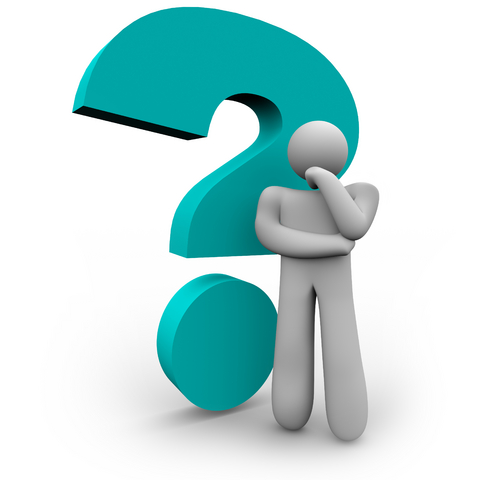 15
Office for Science, Research and Doctoral Studies
Thanks for your attention
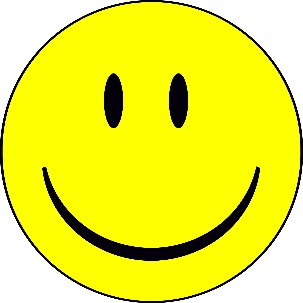 16
Office for Science, Research and Doctoral Studies